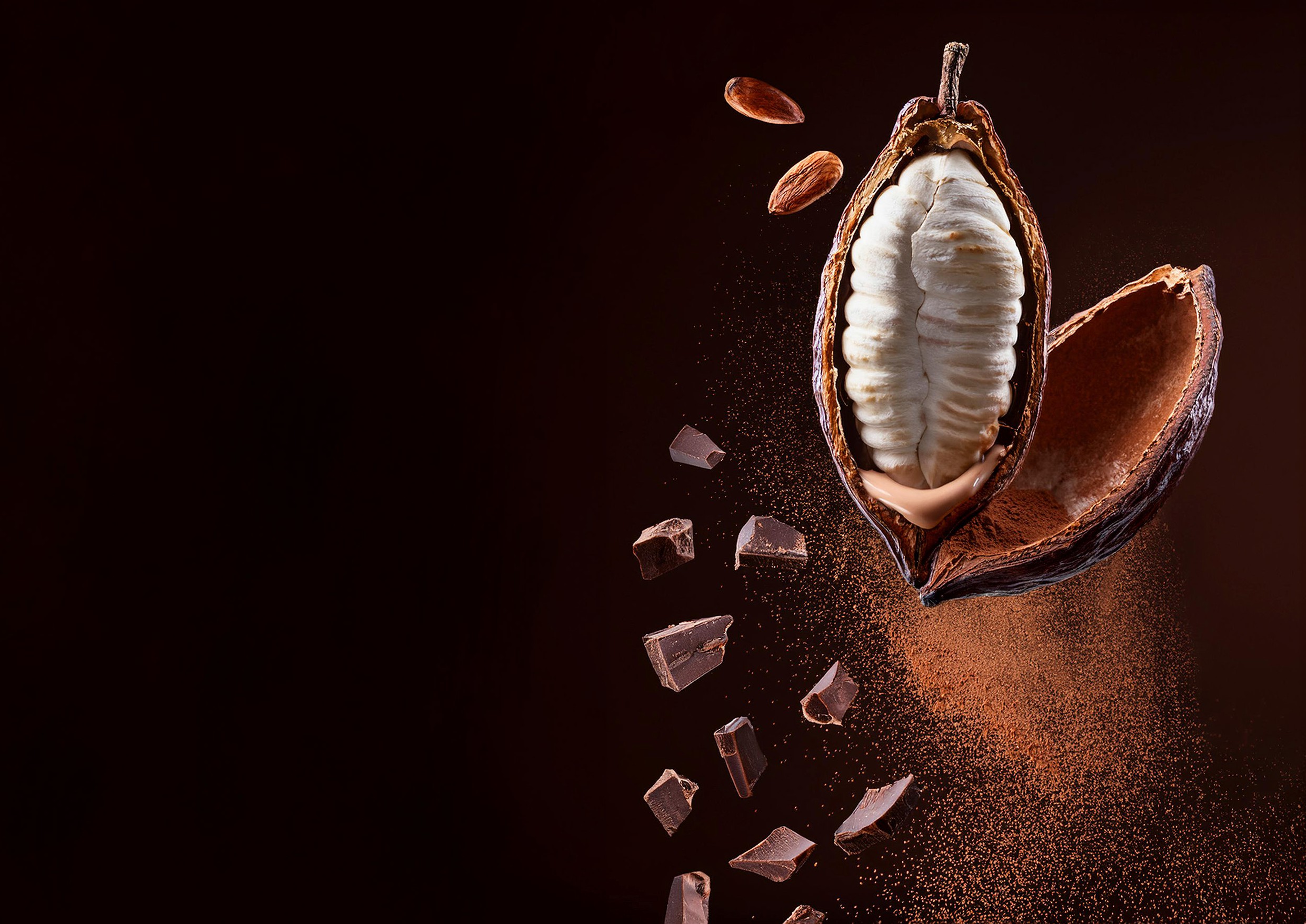 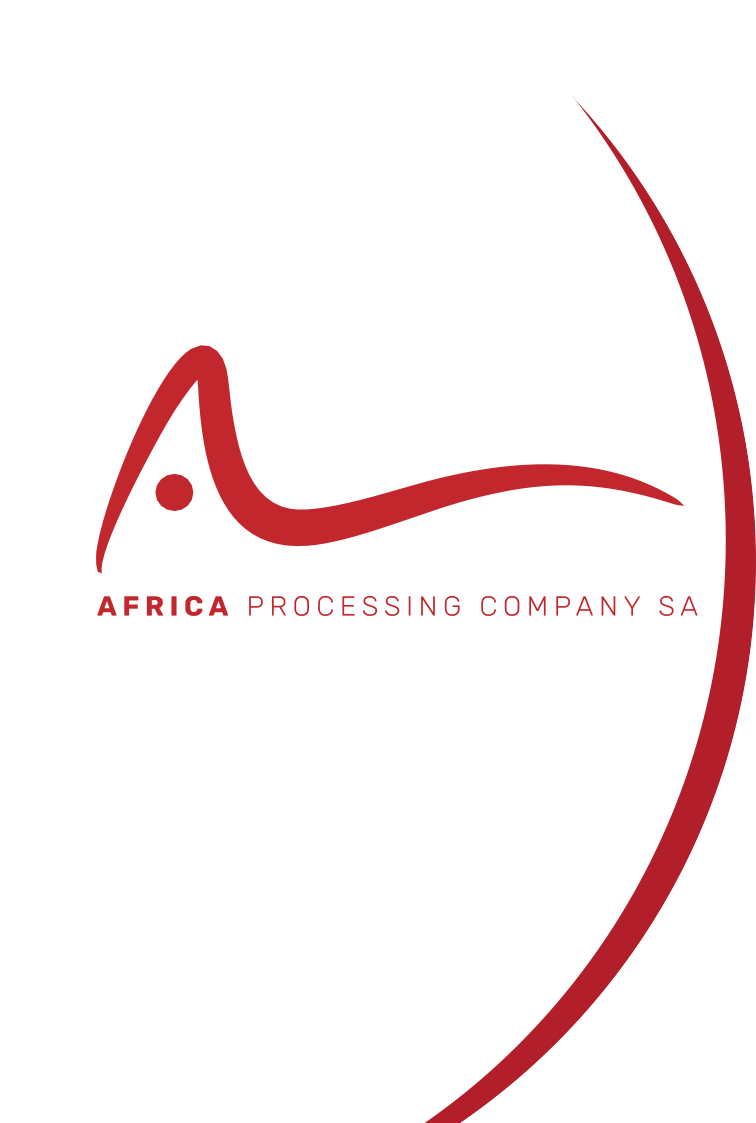 NOTRE MÉTIER
AJOUTER DE LA VALEUR
À NOTRE CACAO
Ce nouvel entrant spécialisé dans le broyage et la transformation de notre très sollicité cacao, vient agrandir la famille des broyeurs de ce secteur, qui est marquée par la présence très significative de trois grands magnats de la transformation du cacao que sont Barry Callebaut, Néo Industry, Atlantic Cocoa.

Son objectif principal qui   est d’ajouter de la valeur à notre cacao vise son atteinte par l’introduction d’une gamme constituée de plusieurs produits de chocolaterie et de confiserie, sous des formes novatrices et singulières. Ce qui sans contredit, contribuera à faire du Made In Cameroun, un label crédible dans la sous-région et au-delà.
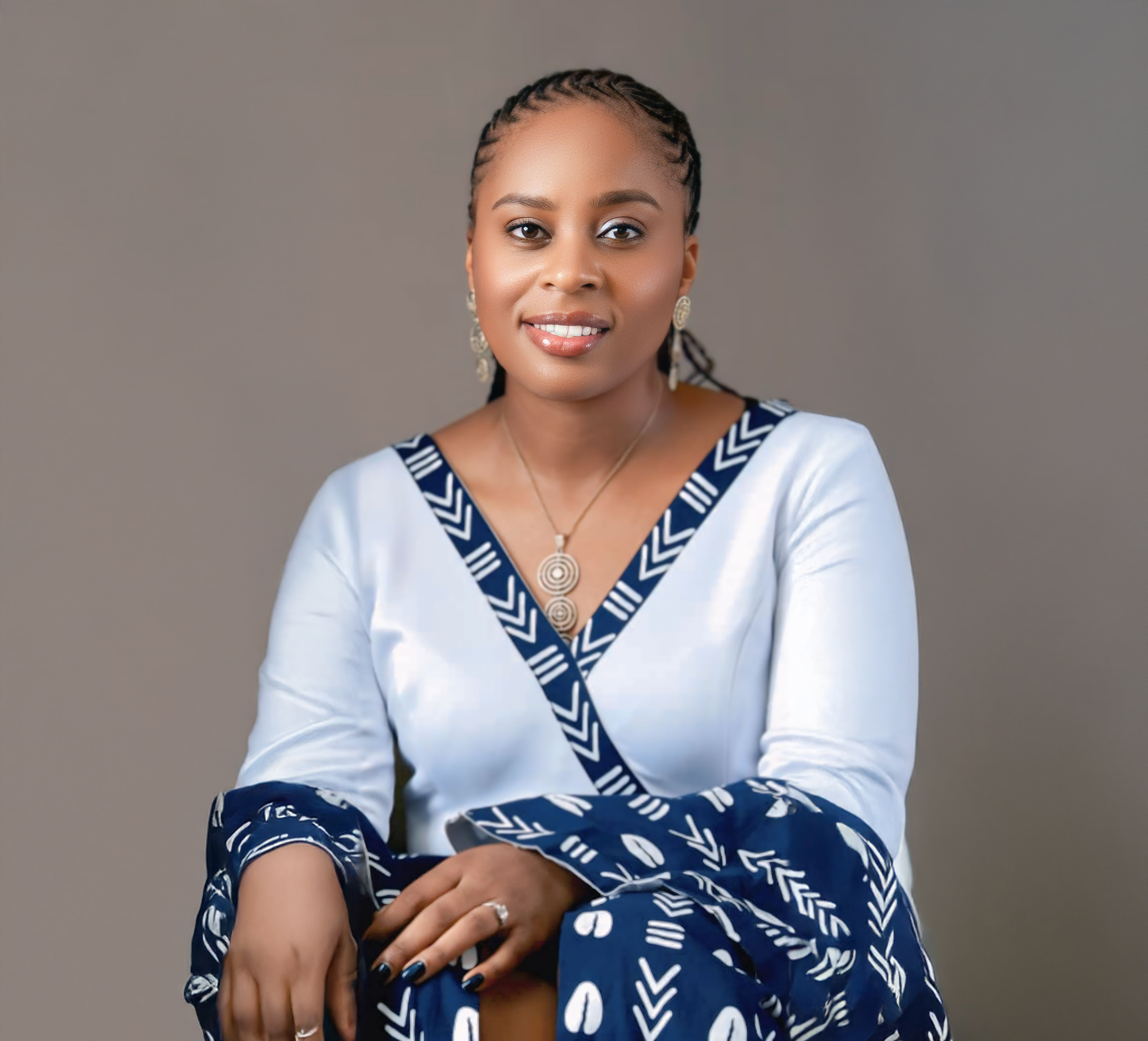 Lisette Claudia TAME
Dans un contexte où l’immigration et l’auto emploi s’invitent de force à de nombreux débats sur le présent et l’avenir socio-économique de notre pays, le tissu industriel camerounais s’est discrètement renforcé par l’arrivée de AFRICA PROCESSING COMPANY.
2
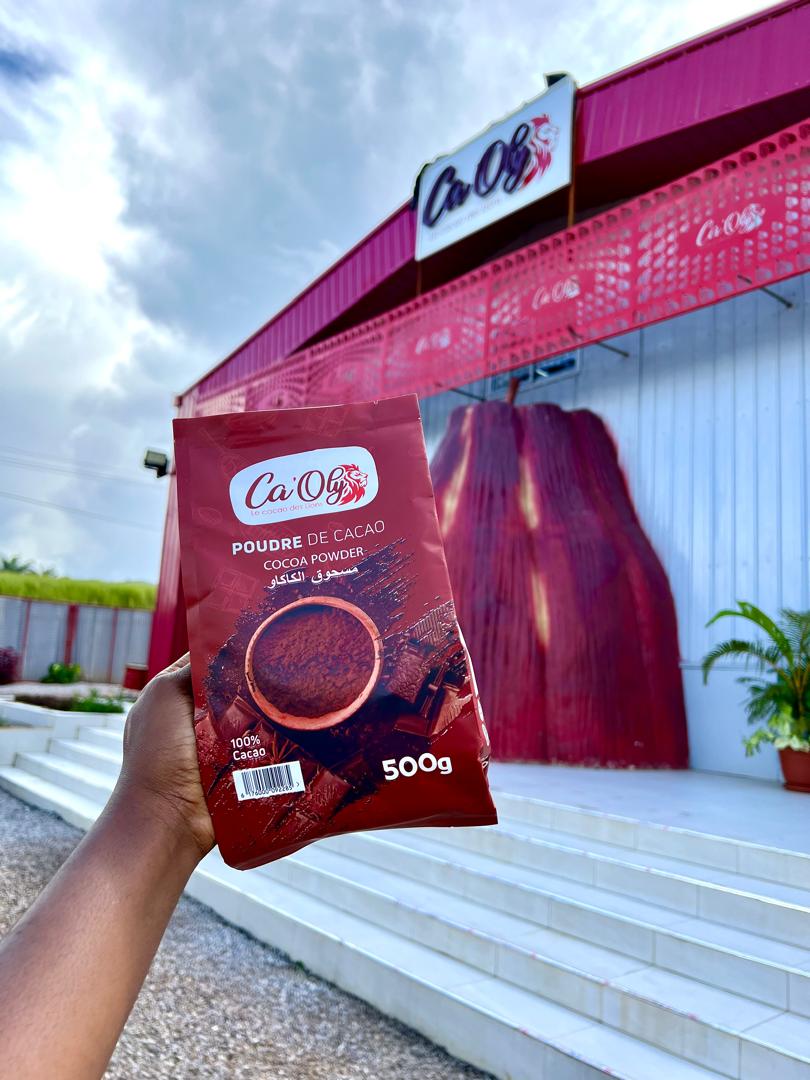 AFRICA PROCESSING 
COMPANY
C’est:
Un site de production à MBANKOMO
Un site à Douala pour les opérations commerciales (Import-Export notamment)
1500 tonnes de produits semi finis/an
23 produits différents 
2000 tonnes de produits finis 
Un bras d’appui pour les industries de transformation locales et régionales
Un pont qui relie le Cameroun à L’Extérieur (Maroc, Chine, Italie, etc.)
3
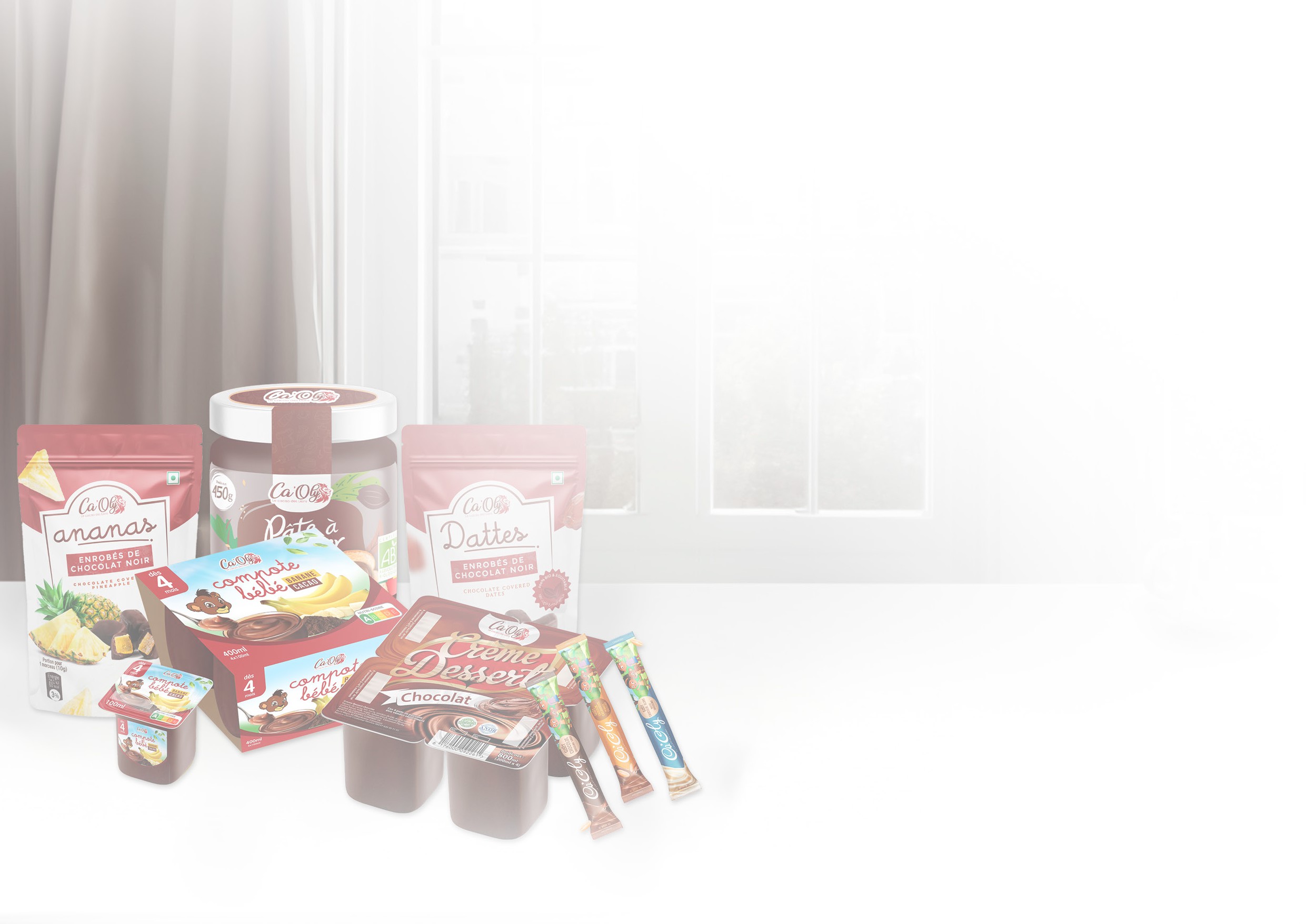 NOTRE SAVOIR-FAIRE
Produits industriels :
destinés aux industries agroalimentaires et cosmétiques, aux boulangeries et aux pâtisseries.
Poudre de cacao naturelle et alcalinisée
Beurre de cacao
Masse de cacao
Produits finis :
destinés à la consommation directe.
Pâte à tartiner ;
Sticks de pâte à tartiner ;
Crème dessert ;
Compote de cacao-banane ;
Ananas enrobés ;
Dattes enrobées ;
Charbon écologique.
4
POUDRE DE CACAO
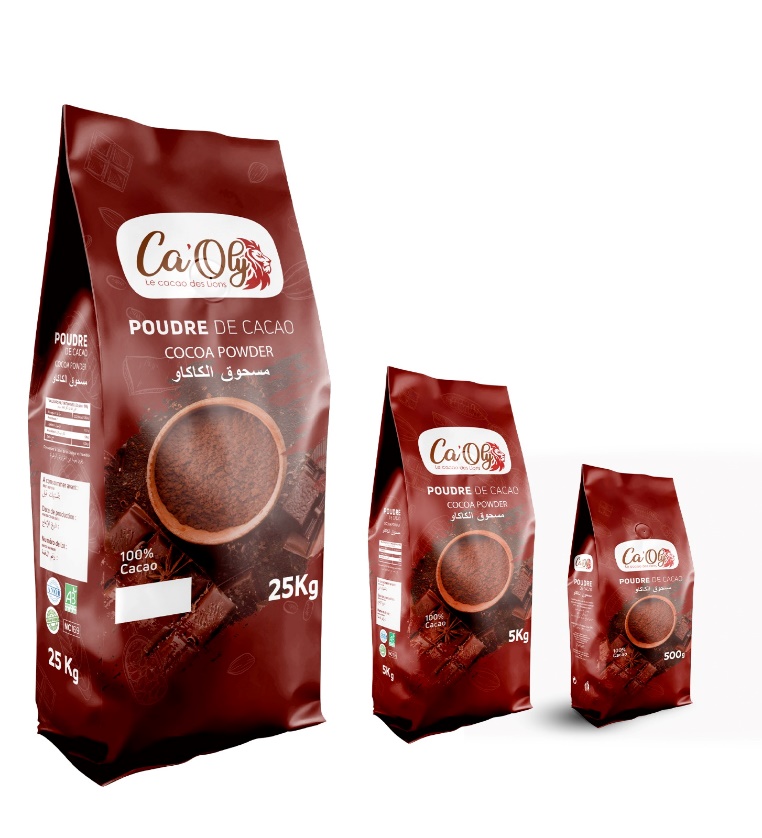 Propriétés nutritionnelles
Conditions de stockage
Température : 15°C - 20°C
Humidité : 60% - 70%
Conseils d’utilisation
Conserver la poudre de cacao dans un endroit sec et frais, à l’abri de la lumière directe
Refermer hermétiquement après ouverture.
5
BEURRE DE CACAO
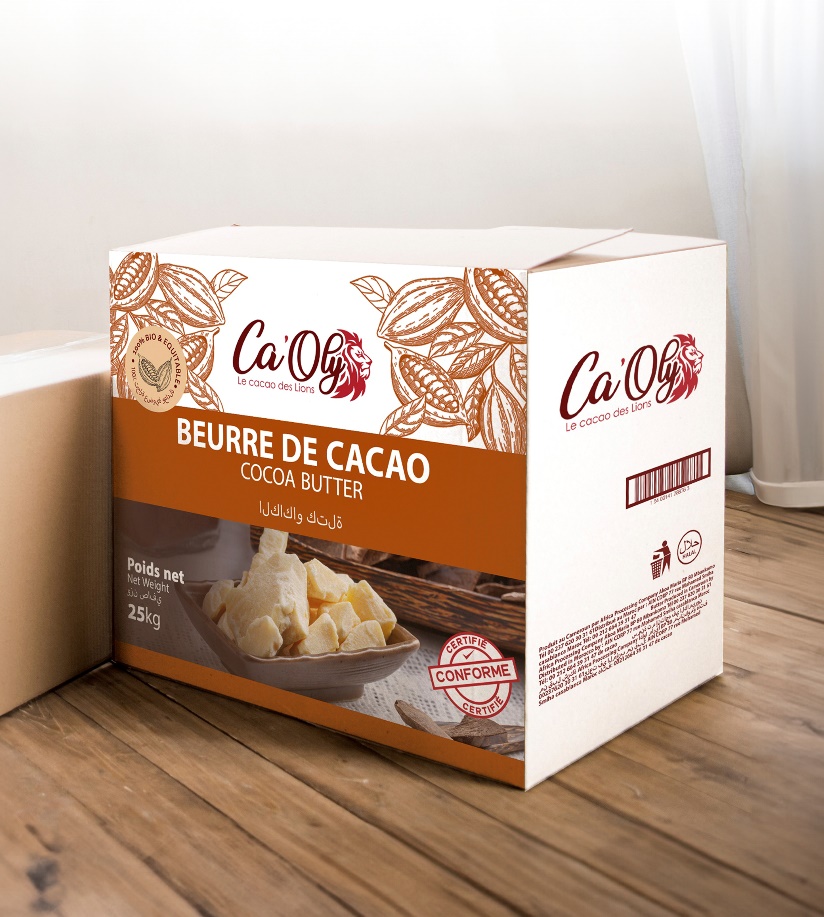 Propriétés nutritionnelles
Conditions de stockage
Température : 15°C - 20°C
Humidité : 60% - 70%
Durée de conservation : 1 an à partir de la date de production
Conseils d’utilisation
Conserver le beurre de cacao dans un endroit frais et sec, à l’abri de la lumière directe
Éviter le contact constant avec la chaleur, qui peut faire fondre le beurre de cacao.
6
MASSE DE CACAO
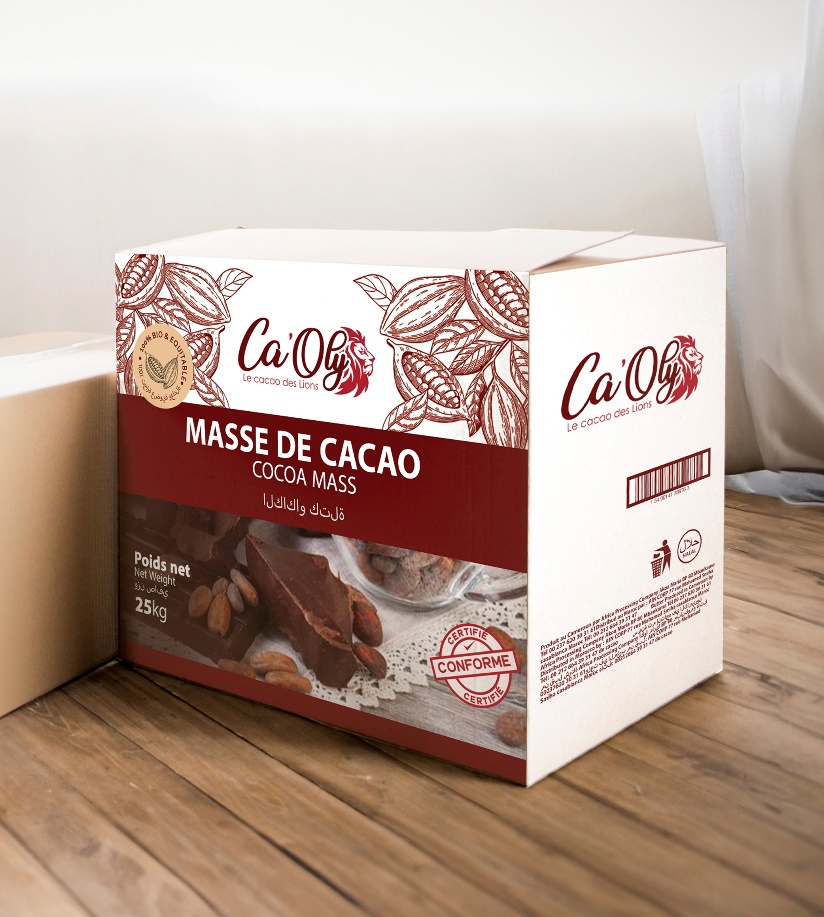 Propriétés nutritionnelles
Conditions de stockage
Température : 15°C - 20°C
Humidité : 60% - 70%
Durée de conservation : 1 an à partir de la date de production
Conseils d’utilisation
Conserver la poudre de cacao dans un endroit sec et frais, à l’abri de la lumière directe
Refermer hermétiquement après ouverture.
7
PÂTE À TARTINER
Propriétés nutritionnelles
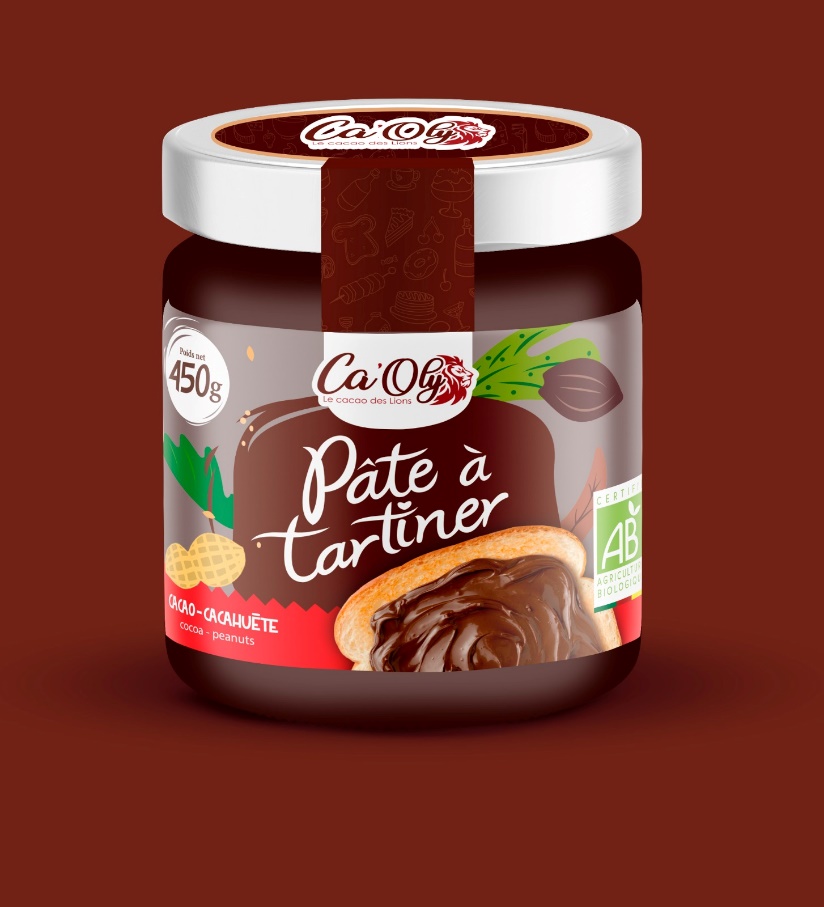 Conditions de stockage
Température : 15°C - 20°C
Humidité : 60% - 70%
Conseils d’utilisation
Étaler sur toutes sortes de tartines
A utiliser comme ingrédient pour vos desserts.
8
STICKS DE PÂTEÀ TARTINER
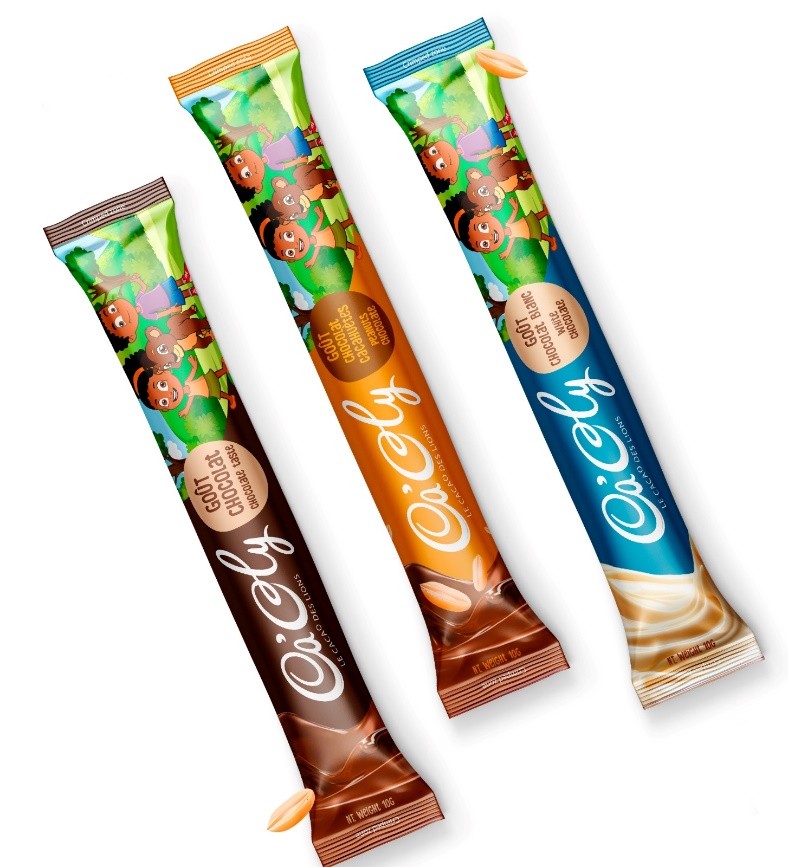 Propriétés nutritionnelles
Conditions de stockage
Température : 15°C - 20°C
Humidité : 60% - 70%
Conseils d’utilisation
Étaler sur toutes sortes de tartines
A utiliser comme ingrédient pour vos desserts.
9
CRÈME
DESSERT
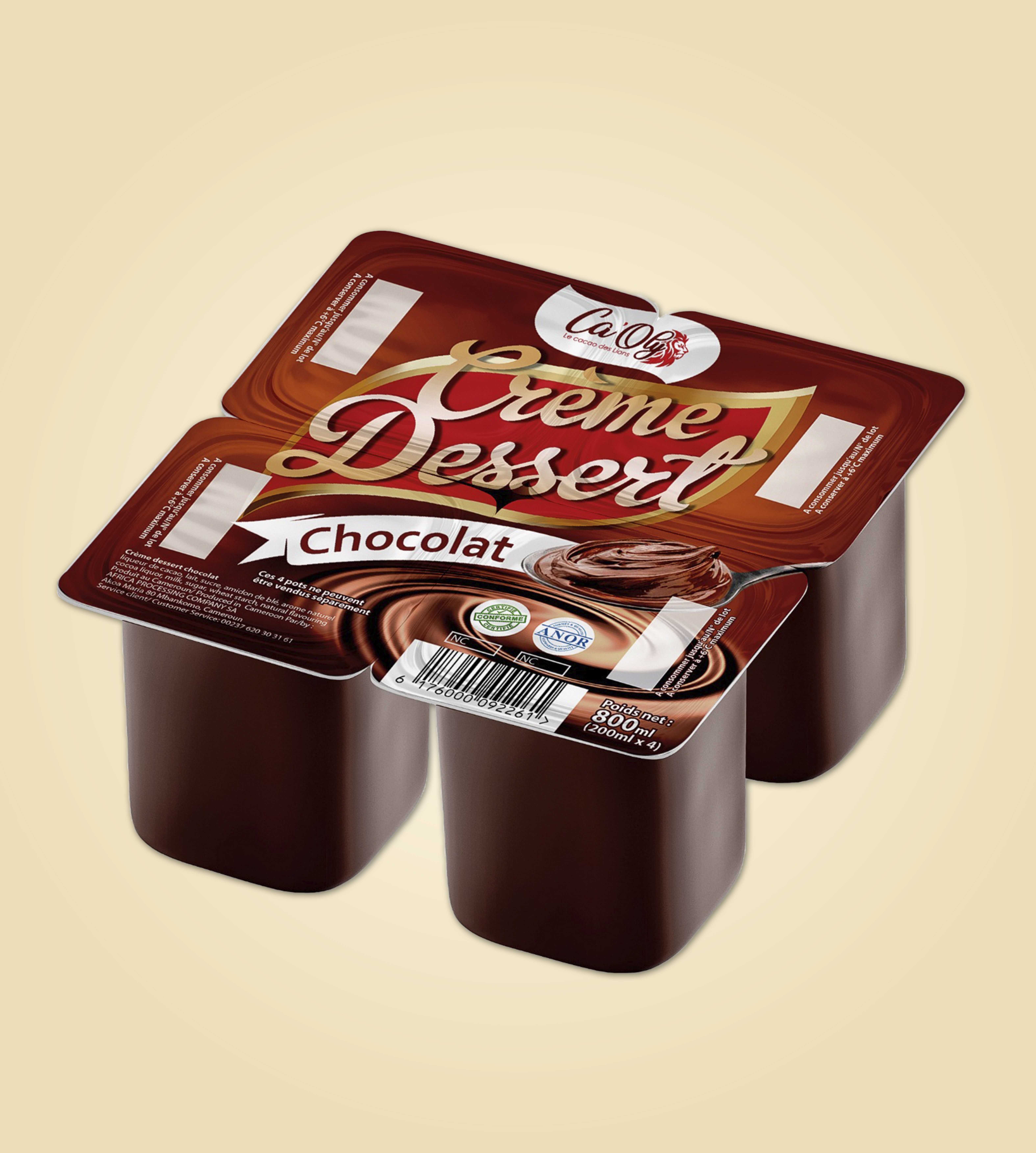 Propriétés nutritionnelles
Conditions de stockage
Température : 4°C - 6°C
Humidité : 60% - 70%
Conseils d’utilisation
A consommer comme dessert
A conserver dans un endroit frais et sec.
10
COMPOTE
BANANE-CACAO
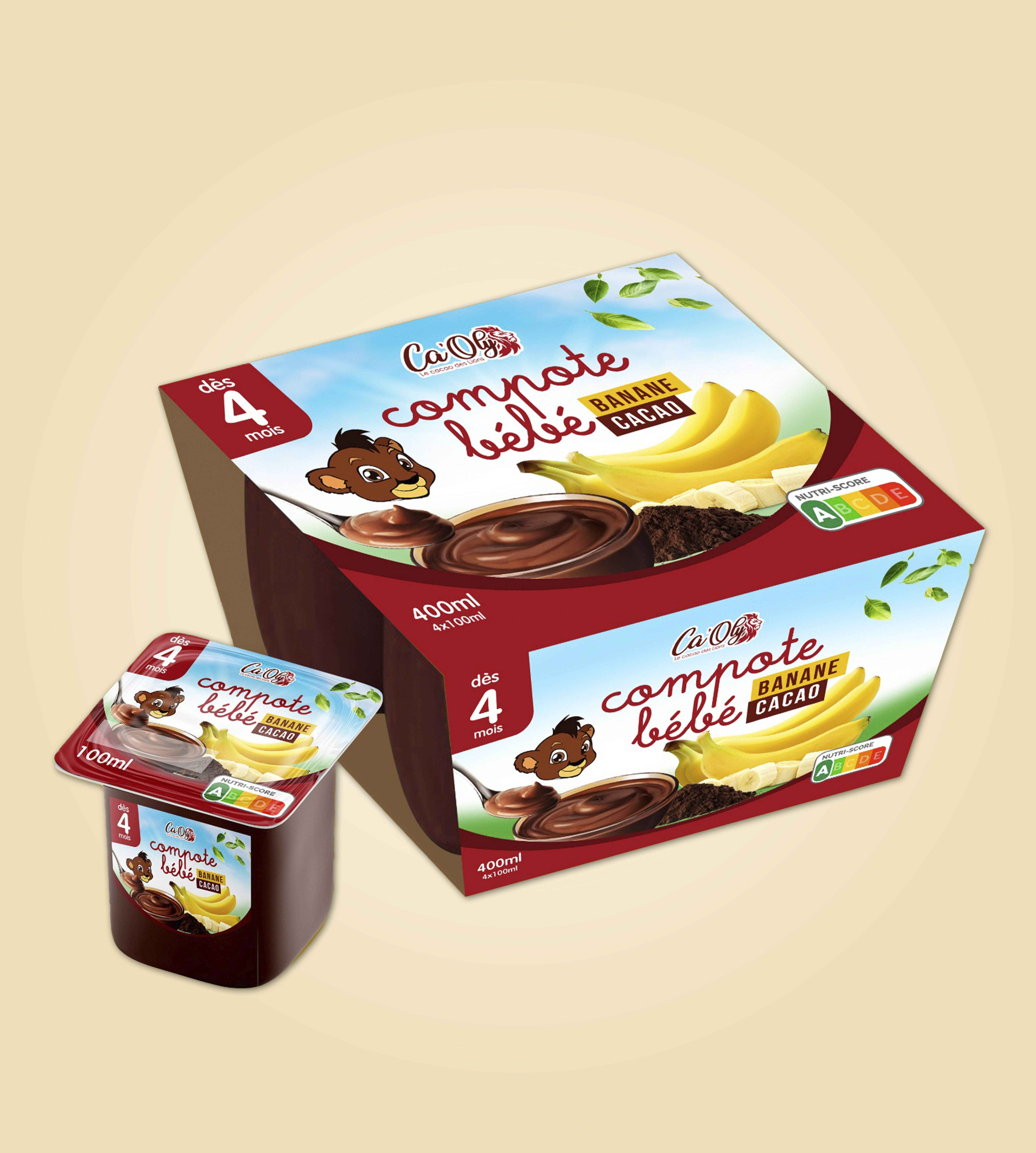 Propriétés nutritionnelles
Conditions de stockage
Température : 15°C - 20°C
Humidité : 60% - 70%
Conseils d’utilisation
Ouvrir le pot et servir directement
Introduire dans l’alimentation du bébé à partir de 6 mois
11
ANANAS
ENROBES
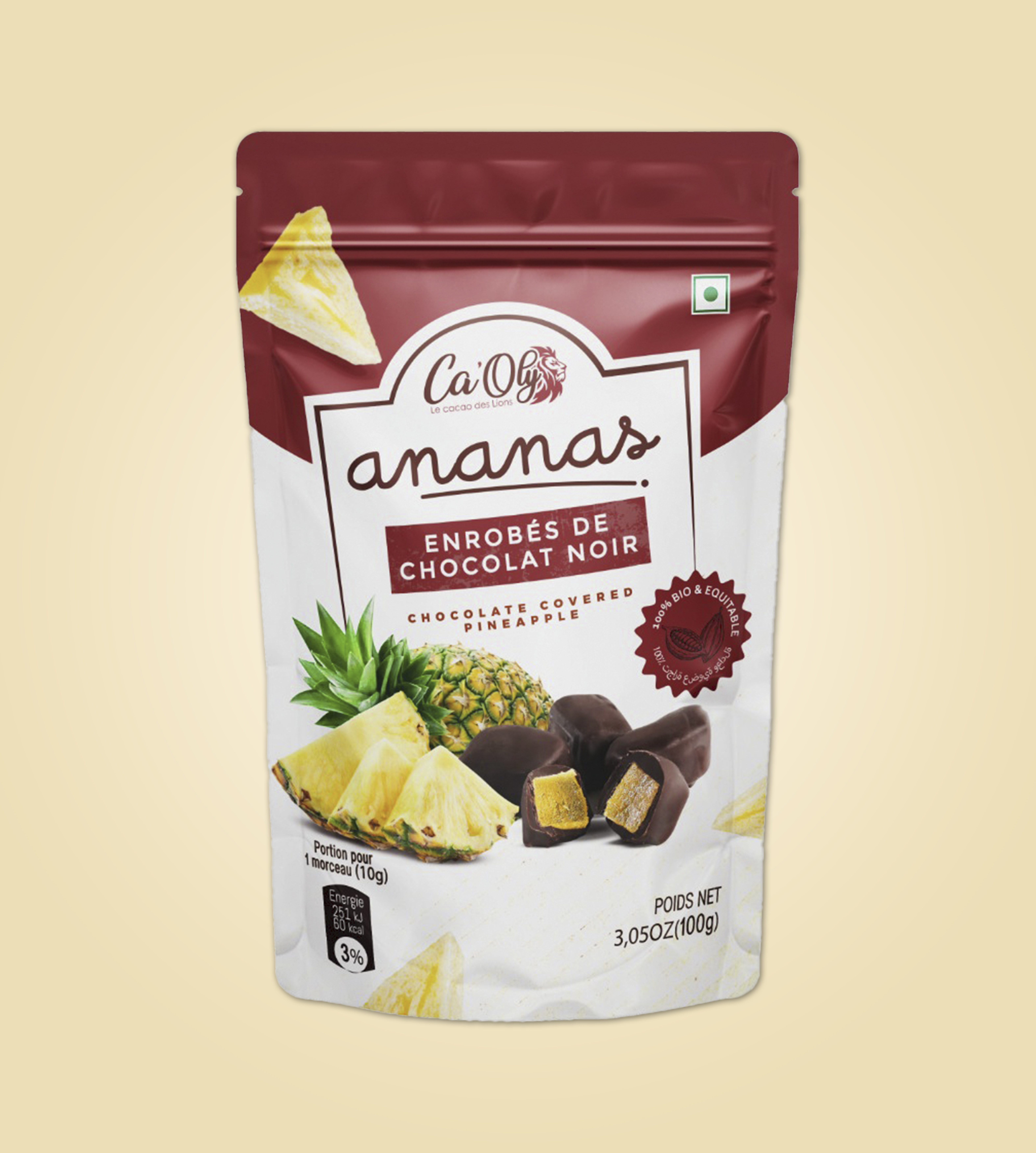 Propriétés nutritionnelles
Conditions de stockage
Température : 15°C - 20°C
Humidité : 60% - 70%
Conseils d’utilisation
Conserver dans un endroit frais et sec
A utiliser comme coupe faim
12
DATTES 
ENROBEES
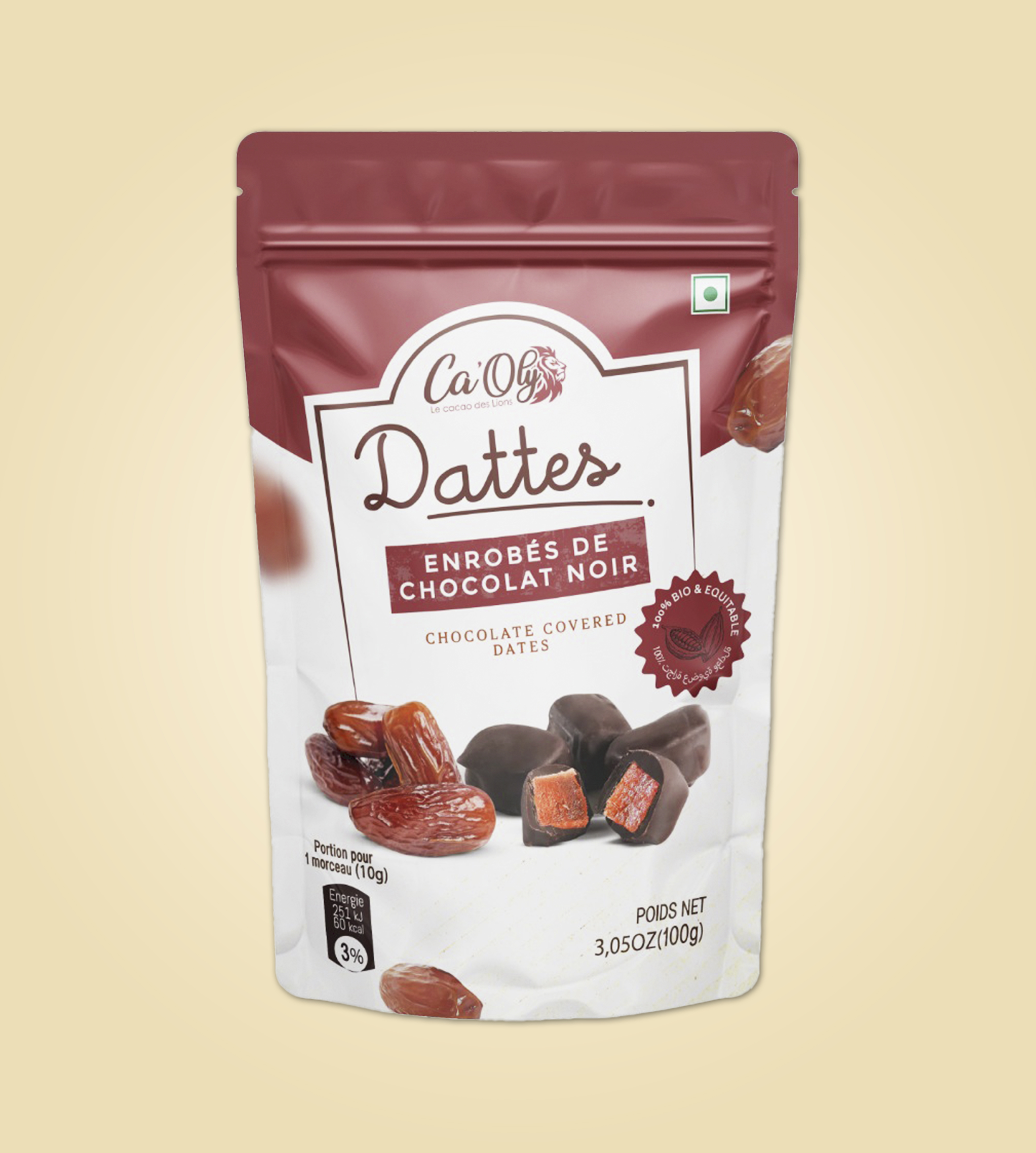 Propriétés nutritionnelles
Conditions de stockage
Température : 15°C - 20°C
Humidité : 60% - 70%
Conseils d’utilisation
Conserver dans un endroit frais et sec
A utiliser comme coupe faim
13
CHARBON
ÉCOLOGIQUE
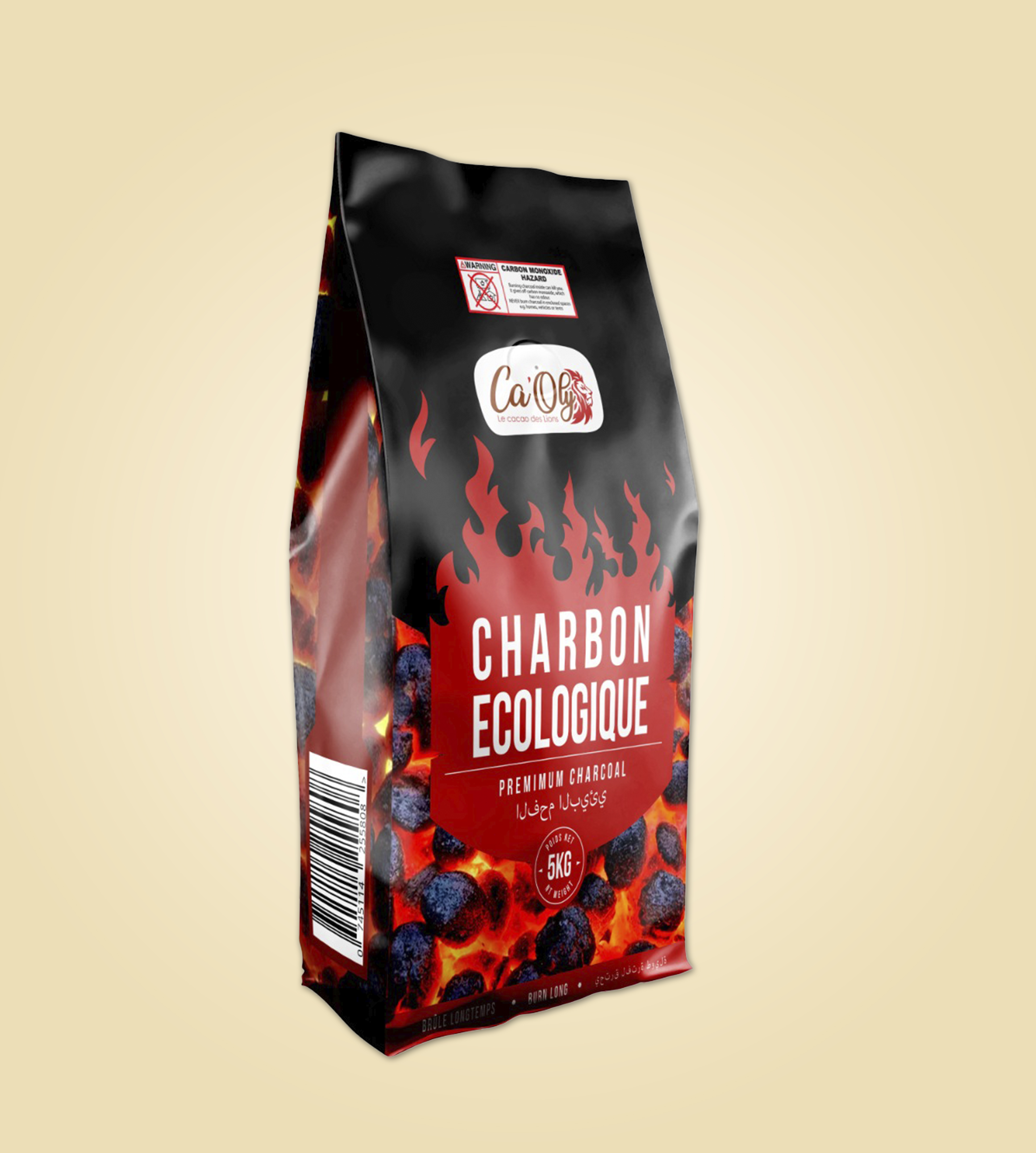 Propriétés techniques
Conditions de stockage
Température : 15°C - 20°C
Humidité : 60% - 70%
Durée de conservation : 12 mois à compter de la date de production
Conseils d’utilisation
A utiliser pour les barbecues, les cuissons à l’extérieur et les fours à bois
Suivre les instructions d’utilisation spécifiques pour chaque utilisation.
14
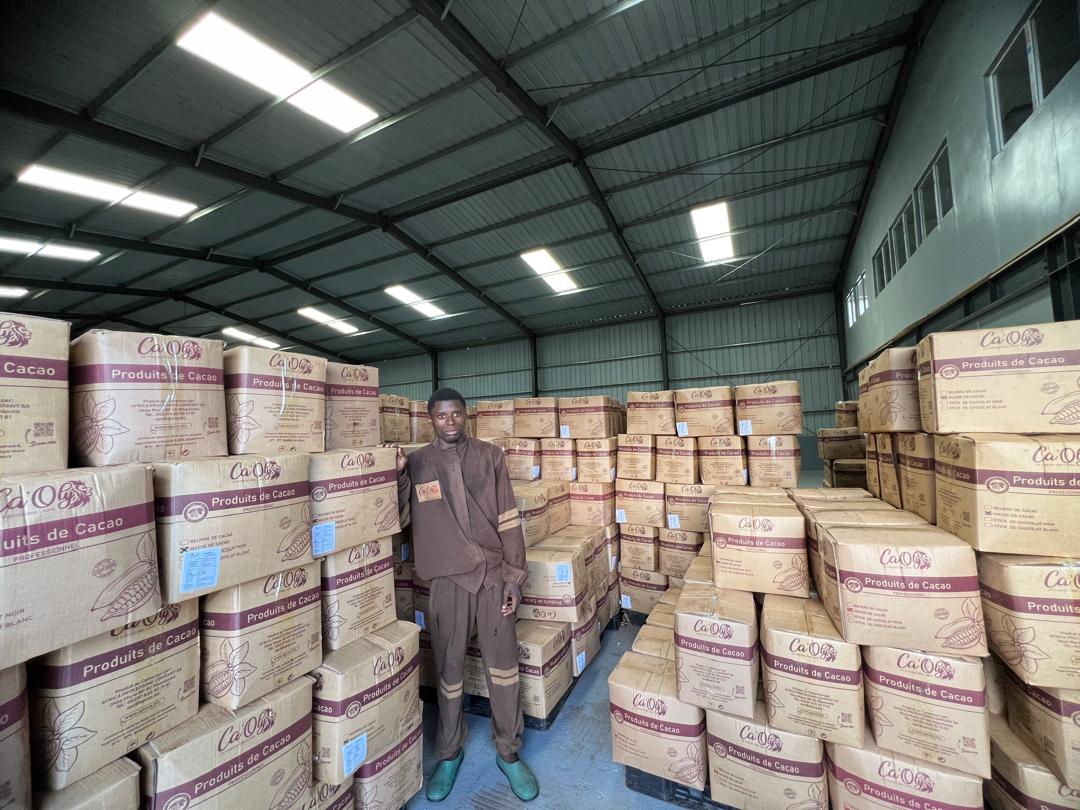 15
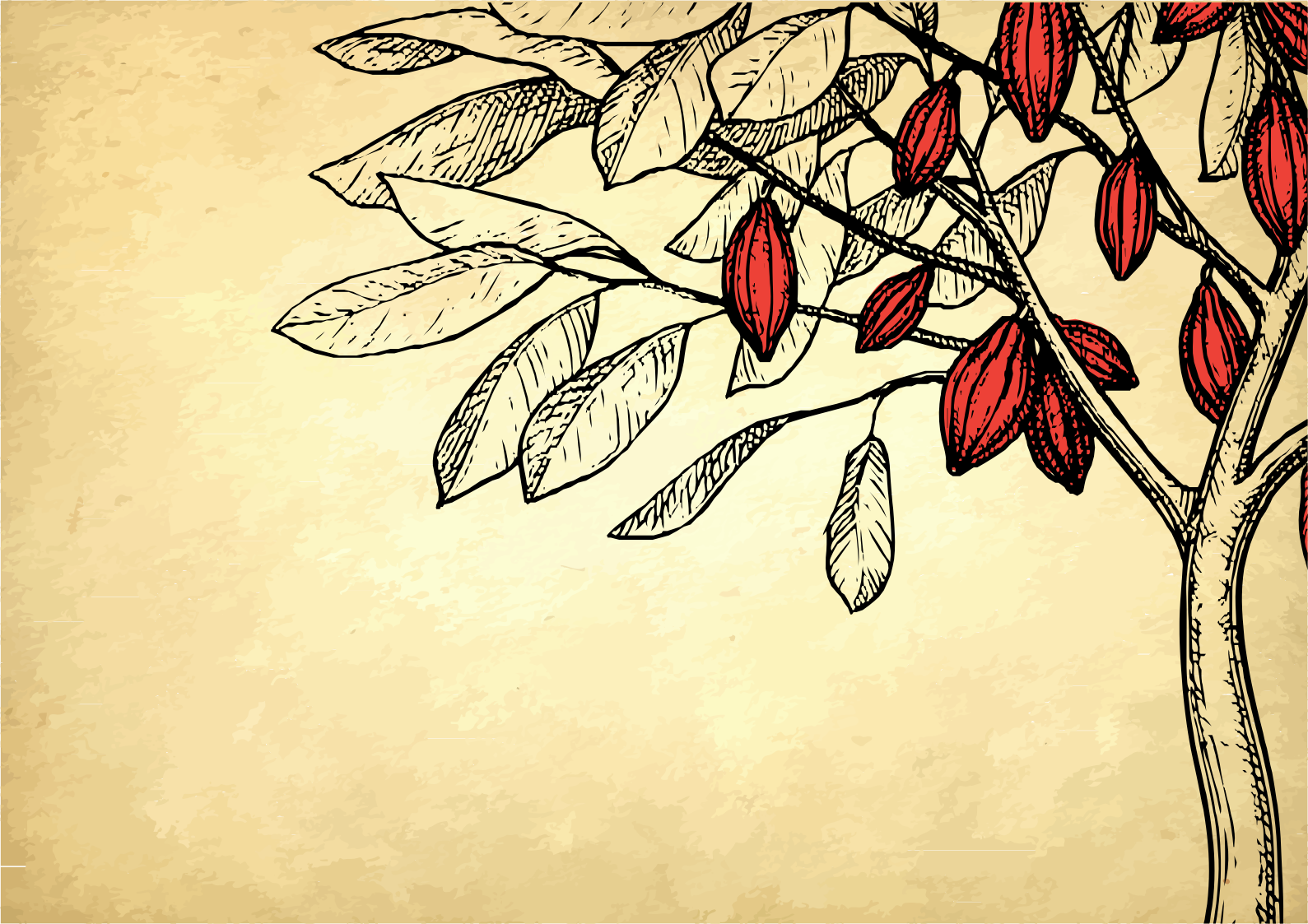 CONTACTEZ-NOUS
BP 80 Okoa Maria
Route nationale N°3 Mbankomo – Cameroun
Direction Commerciale
      +237 620 30 31 61 / 655 35 72 58
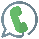 apc@apcsa.biz   
caoly@.net
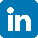 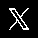 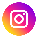 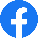